Modernizing Government Financial Systems: Audit & Operational Risks
Considerations of Audit and Operation Risks for Cloud Migration and System Consolidation Efforts 
Date: April 29, 2025
Session ID: xxx
Agenda - Introduction - Cloud Migration and System Consolidation Migration Overview- Audit and Operational Risk Considerations- Best Practices- Q&A
Introduction
Moderator: Diem Bui (CISSP, CPA, CISA) – IT Advisory Director at Castro and Company 
Panelist:  Lipping Tan (CPA, CISA) - Risk Management & Internal Control Brach Chief at Army National Guard
Session Objectives: 
Discuss the background and trends of  government financial system modernization effort. 
Share the insights on audit and operations risks that should be considered when agencies modernizing their financial systems. 
Explore best practices for to mitigate audit and operation risks.
[Speaker Notes: - Welcome the audience and have a brief introduction of the]
Cloud Migration and System Consolidation Migration Overview
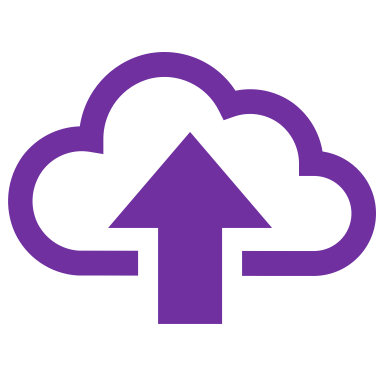 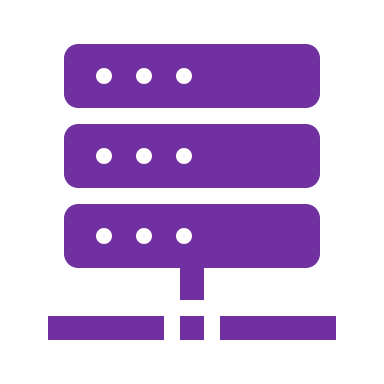 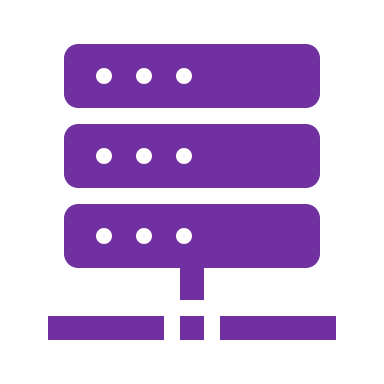 Driving forces behind the system modernization efforts for government systems
Different types of system migration
The importance of assessing audit and operational risks and impacts throughout the migration process
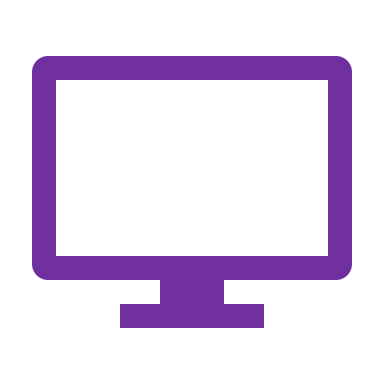 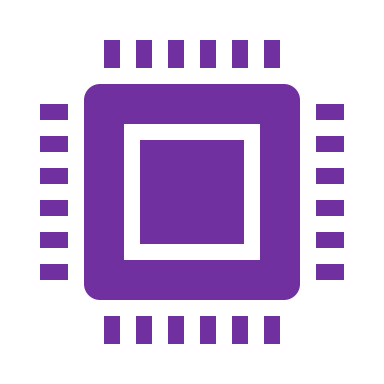 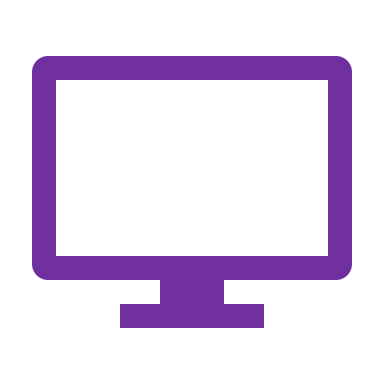 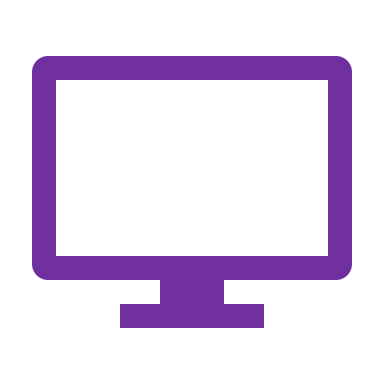 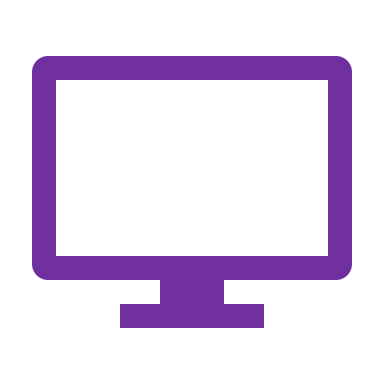 [Speaker Notes: Ms. Tan will go over there are various driving force behind the system modernizations such as government leadership directives, cost optimization, user experience, audit and compliance and cyber resilience. 
There are different types of migration (storage, database, cloud migration, system consolidation migration), but most significant in the government space now are the cloud migration and the consolidations of legacy systems, therefore, we focus on the main two (2) types of the migration today.]
Audit & Operational Risk Considerations
Consideration of risks throughout migration process (planning, execution and post-migration)
Incomplete and inaccurate financial significance data transfer
Control gaps and audit readiness of the system post migration
Lack of comprehensive governance and oversight controls throughout the process
Business process disruptions impacting the system critical missions
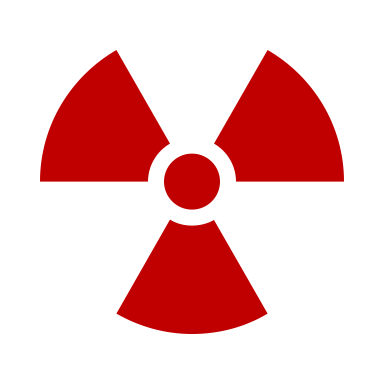 [Speaker Notes: There are may risks when it come to this the migration effort, but it’s critical the risks are comprehensively identified and evaluated throughout the migration cycle. Such as during the requirement phase, risks including audit and operational should be part of the risk assessment. Below are some highlighted risks based on trends that are observed across system migration efforts including:
1. Incomplete and inaccurate financial significance data transfer: 
2. Control gaps and audit readiness of the system post migration
3. Lack of comprehensive governance and oversight controls throughout the process
4. Business process disruptions impacting the system critical missions]
Best Practices
Develop and implement detailed data migration plan to include controls/processes addressing the completeness and accuracy of the data pre and post migration.
Roles and responsibilities for each party involved are clearly documented and communicated (pre- and post migration).
Conduct control assessment for pre and post migration.
Engage internal audit and external auditor early in the migration process.
Questions
Thank you